select <Attribut- und Funktionsliste>
from <Relationenliste>
[where <Bedingung>]
[group by <Gruppierungsattribut(e)>]
[having <Gruppenbedingung>]
[order by <Attributliste>];
Structured Query Language (SQL)
Datenbanken
Tanya Braun
Arbeitsgruppe Data Science, Institut für Informatik
SQL
Inhalte: Datenbanken (DBs)
Einführung
Anwendungen
Datenbankmanagementsysteme
Datenbank-Modellierung
Entity-Relationship-Modell (ER-Modell)
Beziehung zwischen ER und UML
Das relationale Modell
Relationales Datenmodell (RM)
Vom ER-Modell zum RM
Relationale Algebra als Anfragesprache
Relationale Entwurfstheorie
Funktionale Abhängigkeiten
Normalformen
Structured Query Language (SQL) 
Datendefinition
Datenmanipulation
Anfrageverarbeitung
Architektur
Indexierung
Anfragepläne, Optimierung
Transaktionen
Transaktionsverarbeitung, Schedules, Sperren
Wiederherstellung
Verteilte Datenbanken
Fragmentierung, Replikation, Allokation; CAP
Anfragebeantwortung, föderierte Systeme
T. Braun - Datenbanken
2
SQL
Relationales Schema
T. Braun - Datenbanken
3
Anforderungs-
analyse
Genaue
Modellierung
Grobe
Modellierung
SQL
Phasen des DB-Entwurfs
Informations-sammlung
Semantische
Datenmodellier.
Logische Daten-
modellierung
Datenbank-
Installation
Ausblick: Von der Anwendung her
Teil von 2. DB-Modellierung
Methode: ERM
Teil von 3. Das relationale Datenmodell
Methode: relationale Modellierung
Teil von 4. DB-Entwurf
Teil von 5. SQL & Übergang zu „Hinter den Kulissen“
Konzeptuelles
Schema
DB
t
ERM
 NIAM
 EXPRESS-G
 IDEF1X
 STEP
 UML
 ...
Interview
Begriffsanalyse
Brainstorming
Dokumenten-analyse
…
Hierarchisch
 Netzwerk
 Relational
 Objekt-orientiert
 XML
 …
DB2
Informix
ORACLE
Postgres
mySQL
...
DBMS abhängig
DBMS unabhängig
Physischer
Schemaentwurf
konzeptueller DB 
Schema Entwurf
Logischer
Schemaentwurf
T. Braun - Datenbanken
4
SQL
SQL - Historie
1974: SEQUEL
Erster Vorschlag für die Sprache SQL, Entwicklung durch IBM
Implementierung für (experimentelles) relationales DBMS: System-R
1983: SQL ist de facto Standard
1986: SQL-86  / SQL 1
Erster offizieller Standard durch ANSI und ISO
1989: SQL-89
Revision des ersten Standards
1992: SQL-92 / SQL 2
zweite, deutlich erweiterte Revision
2000: SQL 3
mit OO-Konzepten, Multimedia, …
Weitere Revisionen 2003, 2006 (mit XML), 2008, 2011, 2016 (aktuell)
T. Braun - Datenbanken
5
[Speaker Notes: American National Standards Institute (ANSI) und International Standards Organization (ISO)]
SQL
DB-Sprachen
Definition von DBs:
View Definition Languages (VDLs): extern
Data Definition Languages (DDLs): logisch
Storage Definition Languages (SDLs): intern

Zugriff auf DBs (Einfügen, Ändern, Löschen und Anfragen von Datensätzen): 
Data Manipulation Languages (DMLs)
Einfüge-, Änderungs- und Löschoperationen: Updates
Reine Anfragen: „Queries“
Alle Zugriffsarten: „Manipulation“
Data Control Languages (DCLs)
SQL : Structured Query Language
VDL, DDL, SDL, DML, DCL in einem
T. Braun - Datenbanken
6
[Speaker Notes: VDL: Sichten definieren für Anwendungen
DDL: Datenmodell definieren
SDL: physische Implementierung]
SQL
Überblick: 5. Structured Query Language (SQL)
Datendefinition (SQL als DDL)
Schema, Tabellen, Datentypen, Constraints definieren
Strukturelle Änderungen mittels drop, alter
Datenmanipulation (SQL als DML)
Anfragen
Datenänderungen
Und der Rest
Sichten (SQL als VDL) 
Rechtevergabe (SQL als DCL)
Programmiermethoden
T. Braun - Datenbanken
7
[Speaker Notes: Kompetenzen
SQL-Anfragen verstehen
SQL-Anfragen schreiben
Nutzungsrechte verwalten
Sichten definieren können
SQL-Injektion verstehen (⇢PSI-IntroSP: verhindern davon)
Die Rolle einer DB-Abstraction-Layer in einer Software verstehen
Wiederholt:
Mengenorientierte Verarbeitung verstehen und anwenden]
SQL
Das SCHEMA Konstrukt
SCHEMA: Namensraum in einer Datenbank
Die meisten Implementierungen akzeptieren auch DATABASE
Enthält:
Eindeutigen Namen
Autorisierungsbezeichner, um Nutzer*innen oder Inhaber*innen des Schemas zu identifizieren
Deskriptoren für jedes im Schema enthaltene Element:
Relationen
Wertebereiche
Einschränkungen
Sichten
Autorisierungsinformationen bzw. Zugriffsrechte
etc.
T. Braun - Datenbanken
8
SQL
Definition eines SCHEMAs
CREATE SCHEMA definiert eine Hülle für eine DB:
Name: SchemaName
Autorisierung: [ authorization ] Authorization
Identifiziert Nutzer*in, dem*r das Schema gehört; wenn nicht genannt, wird der*ie derzeitige Nutzer*in als Inhaber*in gesetzt
Mögliche Liste von Elementen in Schema: SchemaElementDefinition
Liste von Tabellen innerhalb des Schemas
Über CREATE TABLE (nächste Folie)
Beispiele:
create schema Unternehmenauthorization JSmith;
create schema Unternehmen authorization JSmithcreate table Projekt;
create schema [ SchemaName ] [ [ authorization ] Authorization ]{ SchemaElementDefinition };
Eingeschränkte SQL-Grammatik
(nicht vollständig)
T. Braun - Datenbanken
9
[Speaker Notes: AUTHORIZATION: Identifiziert den Benutzer, dem das Schema gehört; wenn nicht genannt, wird der derzeitige Nutzer als Inhaber gesetzt]
SQL
Relationales Schema: CREATE Beispiele
Relationales Schema (in 3NF/BCNF): Unternehmen ➝ DB anlegen
T. Braun - Datenbanken
10
SQL
Praxis-Test mit DBeaver
Tabellen definieren
Dbeaver Screenshot
Weitere Online-Ressource:
https://www.w3schools.com/sql/default.asp  
Achtung: SQL Befehle teilweise implementierungsabhängig
T. Braun - Datenbanken
11
SQL
Einrückung, erweiterter Leeraum dient nur der Übersicht und ist nicht erforderlich.
Beispiele für CREATE TABLE
create table Angestellte (
		SVN	char(12)	not null,
		NName	varchar(25)	not null,
		VName	varchar(25)	not null,
		Geschlecht	char,
		Adresse	varchar(60),
		Gehalt	decimal(10,2),
		Geb	date,
		Abt	int	default 1,
		Vorgesetzte	char(12),

		primary key (SVN),
		foreign key (Vorgesetzte) references Angestellte(SVN) 
);
Abt ist Fremdschlüssel auf Relation ABTEILUNG, die noch nicht definiert ist ➝ noch nicht definierbar
T. Braun - Datenbanken
12
[Speaker Notes: ABTEILUNG existiert noch nicht; Fremdschlüssel nachtragen über ALTER ANGESTELLTE]
SQL
Beispiele für CREATE TABLE
Für eine inkrementell wachsende ID nutzt
PostgreSQL den Datentyp SERIAL, womit ein Int-Attribut angelegt wird, welches mit jeder Einfügung um 1 inkrement wird (Start bei 1)
MySQL den Datentyp INT zusammen mit AUTO_INCREMENT
SQL Server den Datentyp INT zusammen mit IDENTITY(m,n), wobei m=1 der Startwert und n=1 das Inkrement
create table Abteilung (
	Name	varchar(25)	not null,
	Nummer	serial,
	Leitung	char(12),
	AnfDatum	date, 

	primary key (Nummer),
	unique (Name),
	foreign key (Leitung) references Angestellte(SVN) 
);
T. Braun - Datenbanken
13
SQL
Beispiele für CREATE TABLE
create table Angestellte (
		...	
		primary key (SVN),
		foreign key (Vorgesetzte) references Angestellte(SVN) 
);
create table Abteilung (
	...
	primary key (Nummer),
	...
);
alter table Angestellte 
	add foreign key (Abt) references Abteilung(Nummer)
T. Braun - Datenbanken
14
SQL
Beispiele für CREATE TABLE
create table Projekt (
	Name	varchar(25)	not null	unique,	Nummer	int	not null	primary key,	Standort	varchar(25),	AbtNr	int	not null 	references 				Abteilung(Nummer)
);
T. Braun - Datenbanken
15
SQL
Beispiele für CREATE TABLE
create table Abteilung (
	...
	primary key (Nummer),
	...
);
create table AbtStandort(
	AbtNr	int	not null,
	Standort	varchar(25)	not null,

	primary key (AbtNr, Standort),
	foreign key (AbtNr) references Abteilung(Nummer) 
);
T. Braun - Datenbanken
16
SQL
Beispiele für CREATE TABLE
create table ArbeitetAn (
	ProjNr	int	not null	references Projekt(Nummer),
	SVN	char(12)	not null	references Angestellte(SVN),
	Std	decimal(3,1),

	primary key (SVN, ProjNr)
);
T. Braun - Datenbanken
17
SQL
Beispiele für CREATE TABLE
create table Angehoerige (
	Name	varchar(25)	not null,
	Geschlecht	char,
	Geb	date,
	Grad	varchar(8),
	SVN	char(12)	not null,
	primary key (SVN, Name),
	foreign key (SVN) references Angestellte(SVN)
);
Häufig gilt: keine Umlaute
T. Braun - Datenbanken
18
SQL
Definition von Relationen: CREATE TABLE
create table [ TableName ] [(
	[AttributeList]
	[RConstrList]
)];
CREATE TABLE spezifiziert eine neue Relation
Name der Relation: TableName
Liste von Attributen: AttributeList
Name der Attribute: AttrName
Name der Wertebereiche: Domain
Intrarelationale Einschränkungen
NOT NULL, UNIQUE, PRIMARY KEY
DEFAULT-Werte zusätzlich angebbar
SERIAL für automatisches inkrementieren eines INT (Start bei 1)
Interrelationale Einschränkungen
REFERENCES, FOREIGN KEY, CHECK (komplexe Bedingung über mehrere Relationen)
AttrName	Domain	[AConstrList]
not null 
| default Value 
| unique
| primary key AttrName
| references TableName1(AttrName1)
AConstrList
primary key (AttrNameList) 
| unique (AttrNameList)
| foreign key (AttrName) 
		references TableName1(AttrName1)
| check [Bedingung]
RConstrList
T. Braun - Datenbanken
19
SQL
Definition von Relationen: CREATE TABLE
create table [ TableName ] [(
	[AttributeList]
	[RConstrList]
)];
Jede Relation ist einem Schema implizit (Defaultschema) oder explizit (Punktnotation) zugeordnet 
Verwendung (und Erweiterung) eines Schemas über Punktnotation:
create table Unternehmen.Angestellte
T. Braun - Datenbanken
20
SQL
Vordefinierte Datentypen in SQL
Achtung: hier große Unterschiede zwischen DBMS
Numerische Typen:
Ganze Zahlen: INTEGER / INT, SMALLINT
Reelle Zahlen: FLOAT, REAL, DOUBLE PRECISION
Approximativ
Achtung bei Test auf Gleichheit
Formatierte Zahlen: DECIMAL(i,j), NUMERIC(i,j)		
Exakt
i und j: Dezimalstellen und Nachkommastellen
SERIAL als INT mit Auto-Inkrement
Text-Typen
Zeichenketten mit fester Länge: CHAR(n)
Bei Input mit weniger als n Zeichen wird aufgefüllt
Max. n = 255
Zeichenketten mit variabler Länge: VARCHAR(n)
n maximale Länge; kein Auffüllen
Max. n systemabhängig
In manchen DBMS in der Zwischenzeit synonym
T. Braun - Datenbanken
21
[Speaker Notes: Approximativ: weniger Speicher, schneller, aber ungenau; Probleme bei ==, Vgl. floats beim Programmieren
Exakt: Ergebnis immer gleich, unabhängig vom Prozessor

Char: statische Speicherallozierung, deshalb manchmal schneller, max. 255 Char
Varchar: dynamische Speicherallozierung; max abhängig von Version]
SQL
Vordefinierte Datentypen in SQL
Achtung: hier große Unterschiede zwischen DBMS
Datum, Zeit, Zeitstempel, Intervall
DATE ('YYYY-MM-TT')
TIME ('hh:mm:ss[.nnnnnnn]')
DATETIMEOFFSET ('YYYY-MM-DD hh:mm:ss[.nnnnnnn] [+|-]hh:mm‘)
INTERVAL
YEAR, DAY, SECOND...
Beispiele
select to_number(to_char(current_date,'J'),'9999999'); 
select to_char(to_date('1','J'),'DD-MM-YYYY');
select date '2020-01-01' + interval '1' day;
Julianisches Datum für Daten vor 1841, Anzahl an Tagen seit 1. Januar 4712 v.Chr.
dual: In manchen Implementierungen gibt es eine so genannte Default Tabelle dual (1 Zeile, 1 Reihe) für Anfragen, die eigentlich keine Tabelle benötigten, wenn das DBMS das FROM Konstrukt zwingend vorsieht
T. Braun - Datenbanken
22
SQL
Benutzerdefinierte Datentypen
Benannte Definitionen (Domains)
Können im Schema wie Basisdatentypen verwendet werden
Warum verwenden?
Bessere Lesbarkeit
Bessere Wartbarkeit

Beispiel:
create domain svn_dom as char(12)
Zusätzlich Default-Wert möglich:
create domain abt_name as char(25) default 'invalid';
create domain [ DomName ] 
as Domain
	[default Value];
T. Braun - Datenbanken
23
SQL
Constraints: Intrarelationale Constraints
AConstrList
NOT NULL 
Verbietet die Speicherung von NULL-Werten
UNIQUE
Verlangt Eindeutigkeit von Attributen (NULL max. einmal)
PRIMARY KEY
Verlangt Eindeutigkeit von Attributen (NULL nicht erlaubt)
CHECK 
Ermöglicht die Formulierung komplexer Einschränkungen

Einige SQL Implementierungen: AUTO_INCREMENT 
Eindeutige ID beginnend bei 1, erhöht sich automatisch mit jedem INSERT
not null 
| default Value 
| unique
| primary key AttrName
primary key (AttrNameList) 
| unique (AttrNameList)
| check [Bedingung]
RConstrList
T. Braun - Datenbanken
24
[Speaker Notes: Primary Key impliziert unique
Primary Key ohne null
Mehrere unique Attribute, aber nur „ein“ Primary Key]
SQL
Constraints: Interrelationale Constraints
REFERENCES und FOREIGN KEY 
Spezifikation von Bedingungen zur referenziellen Integrität:
Auch für einzelne Attribute nach der Domain-Angabe:
REFERENCES Relation (Attrib)
Für mehrere Attribute:
FOREIGN KEY(Attrib1, Attrib2)REFERENCES Relation (Attrib1, Attrib2)
references TableName1(AttrName1)
foreign key (AttrName) 
	references TableName1(AttrName1)
T. Braun - Datenbanken
25
SQL
Constraints: Namen
CONSTRAINT
Erlaubt intra- und interrelationalen Constraints eigene Namen zu geben
Damit leichter änderbar oder löschbar
Beispiel:
constraint	Angest_PK	primary key (SVN),constraint	Angest_Vorgesetzt_FKforeign key (Vorgesetzte) references Angestellte(SVN)
T. Braun - Datenbanken
26
SQL
Constraints: Reaktion auf Constraintverletzung
Um Constraintverletzungen bei Änderungen zu vermeiden, Aktion spezifizieren
CASCADE
Propagiert die durchgeführte Änderung in die referenzierende Relation
SET NULL
Setzt die (wertebasierte) Referenz auf NULL
SET DEFAULT
Setzt die (wertebasierte) Referenz auf den für das Attribut vorgesehenen Default-Wert.
NO ACTION (manchmal auch: RESTRICT)
Verbietet Änderungen in einer referenzierten Relation – solange Abhängigkeiten bestehen
Für DELETE und UPDATE getrennt spezifizierbar:
ON DELETE [Action]ON UPDATE [Action]
T. Braun - Datenbanken
27
SQL
Constraints: Beispiel 1
create table Abteilung (	Abt	int	not null	default 1,	...,	constraint PK__Angest PRIMARY KEY (SVN),	constraint FK__Angest_VorgesSVN	   foreign key (Vorgesetzte) references Angestellte(SVN)	   on delete set null 
	   on update cascade,	constraint FK__Angest_Abt	   foreign key (Abt) references Abteilung(Nummer)	   on delete set default
);
T. Braun - Datenbanken
28
SQL
Constraints: Beispiel 2
create table Abteilung (	...,	Leitung	char(12)	not null	default '000000000000',	...,	constraint PK__Abt 
	   primary key (Nummer),	constraint UQ__AbtName 
	   unique (Name),	constraint FK__Abt_Mgr	   foreign key (Leitung) references Angestellte(SVN)	   on delete set default 
);
T. Braun - Datenbanken
29
SQL
Constraints: Beispiel 3
create table AbtStandort (	...,	primary key (AbtNummer, AStandort), 
	...,	constraint FK__Stand_Abt_Nummer
	   foreign key (AbtNummer) references Abteilung(AbtNummer)	   on delete cascade
); 
Oder nach der Definition der Tabelle(n)
	alter table Angestellte	add constraint   		Angest_CK check (Gehalt/168 > 11.50);  -- Mindestlohn
T. Braun - Datenbanken
30
SQL
Katalog: INFORMATION_SCHEMA
Katalog eines DBMS
Beinhaltet Informationen über 
Namen und Größe von Dateien
Namen und Datentypen von Datenelementen
Speicherdetails für jede Datei
Mappinginformation zwischen Schemata
Constraints
SQL: Spezielles, vordefininiertes Schema information_schema
Enthält Metadaten zur Datenbank:
Welche Schemata
Welche Tabellen
Welche Attribute
…

Können auch mit SQL abgefragt werden, z.B.:
select * from information_schema.tables;
T. Braun - Datenbanken
31
[Speaker Notes: Katalog 
Beinhaltet Informationen über Namen und Größe von Dateien, Namen und Datentypen von Datenelementen, Speicherdetails für jede Datei, Mappinginformation zwischen Schemata, Constraints]
SQL
Schemata ändern
ALTER, DELETE
T. Braun - Datenbanken
32
SQL
Löschen von DB-Konstrukten: DROP
DROP [SCHEMA | TABLE | VIEW] Name;
Löscht ein Schema / Relation / Sicht
ALTER TABLE  TableName DROP [COLUMN | CONSTRAINT] Name;
Löscht eine Spalte / Einschränkung einer Tabelle

Liste von Objekten möglich
Kann durch CASCADE oder RESTRICT kontrolliert werden
drop [schema | table | view] Name;
alter table TableName
drop [column | constraint | view] Name;
T. Braun - Datenbanken
Sichten (VIEWs) kommen später dran, 
da wir dafür SQL Queries brauchen.
33
[Speaker Notes: MySQL ignoriert CASCADE/RESTRICT, da für data exchange zwischen DBSs]
SQL
Ändern einer Relation: ALTER
Mögliche Änderungen:
Hinzufügen eines neuen Attributs
Entfernen eines Attributs
Ändern einer Attributdefinition
Hinzufügen von zusätzlichen Relationeneinschränkungen
Entfernen von Relationeneinschränkungen
Werte für neue Attribute:
Default-Wert, manuelle Zuweisung, NULL
alter TableName
[add AttrName Domain]
[alter AttrName drop constr]
[rename TableName1]
T. Braun - Datenbanken
34
SQL
Ändern einer Relation: ALTER – Beispiele
Beispiele:
alter table Unternehmen.Angestellte add	 Job	varchar(12);
alter table Unternehmen.Angestellte alter	 VorgesSVN drop default;
alter table Unternehmen.Angestellte rename Unternehmen.Mitarbeitende;
Vorherige Folien: Primärschlüssel / CHECK-Constraint hinzugefügt, Attribut gelöscht
alter TableName
[add AttrName Domain]
[alter AttrName drop constr]
[rename TableName1]
T. Braun - Datenbanken
35
SQL
Zwischenzusammenfassung
Schema als Menge von Relationen: CREATE SCHEMA
Relationen: CREATE TABLE
Liste von Attributen mit Wertebereichen und Constraints
Wertebereiche
Basisdatentypen: INT, FLOAT, …, CHAR(n), VARCHAR(n), DATE, …
Benutzerdefiniert zur besseren Lesbarkeit / Wartbarkeit: CREATE DOMAIN
Constraints
UNIQUE, NOT NULL, DEFAULT, AUTO_INCREMENT, PRIMARY KEY, FOREIGN KEY … REFERENCES, CHECK
Namen für Constraints über CONSTRAINT für Lesbarkeit / Wartbarkeit; Aktionen zur Vermeidung von Constraintverletzungen: CASCADE, SET NULL, SET DEFAULT, NO ACTION
Strukturelle Änderungen: DROP, ALTER
T. Braun - Datenbanken
36
SQL
Praxis-Test mit DBeaver
Tabellen ändern
Dbeaver Screenshot
Weitere Online-Ressource:
https://www.w3schools.com/sql/default.asp  
Achtung: SQL Befehle teilweise implementierungsabhängig
T. Braun - Datenbanken
37
SQL
Überblick: 5. Structured Query Language (SQL)
Datendefinition (SQL als DDL)
Schema, Tabellen, Datentypen, Constraints definieren
Strukturelle Änderungen mittels drop, alter
Datenmanipulation (SQL als DML)
Anfragen
Datenänderungen
Und der Rest
Sichten (SQL als VDL) 
Rechtevergabe (SQL als DCL)
Programmiermethoden
T. Braun - Datenbanken
38
[Speaker Notes: Kompetenzen
SQL-Anfragen verstehen
SQL-Anfragen schreiben
Nutzungsrechte verwalten
Sichten definieren können
SQL-Injektion verstehen (⇢PSI-IntroSP: verhindern davon)
Die Rolle einer DB-Abstraction-Layer in einer Software verstehen
Wiederholt:
Mengenorientierte Verarbeitung verstehen und anwenden]
SQL
Relationales Schema
T. Braun - Datenbanken
39
SQL
Anfragen: SELECT-Anweisung
select <Attribut- und Funktionsliste>
from <Relationenliste>
[where <Bedingung>]
[group by <Gruppierungsattribut(e)>]
[having <Gruppenbedingung>]
[order by <Attributliste>];
T. Braun - Datenbanken
40
SQL
select [distinct] List
from Table
[where <Condition>]
[order by {Attr [asc | desc]}];
SELECT …FROM … WHERE …
Selektion, Projektion
Mengeneigenschaft und Reihenfolge
T. Braun - Datenbanken
41
SQL
SELECT: Grundstruktur
select List
from Table;
T. Braun - Datenbanken
42
RA = Relationale Algebra
SQL
SELECT: Grundstruktur – Beispiele
select List
from Table;
T. Braun - Datenbanken
43
SQL
WHERE-Klausel
select List
from Table
[where <Condition>];
T. Braun - Datenbanken
44
RA = Relationale Algebra
SQL
Relationen als Mengen in SQL
select [distinct] List
from Table
[where <Condition>];
Gründe für keine automatische Duplikatsentfernung?
T. Braun - Datenbanken
45
SQL
Ordnen durch ORDER BY
Resultatmenge kann für die Ausgabe sortiert werden
SELECT … ORDER BY <Attribut> ASC
SELECT … ORDER BY <Attribut> DESC
ASC / DESC muss nicht angegeben werden:
SELECT … ORDER BY <Attribut> 
Dann greift ein Default-Wert: ASC
Wenn nichts angegeben ist, wird aufsteigend sortiert
Ordnung auf <Attribut> muss definiert sein
Auch mehrere Sortierkriterien möglich
select [distinct] List
from Table
[where <Condition>]
[order by {Attr [asc | desc]}];
T. Braun - Datenbanken
46
SQL
Ordnen durch ORDER BY: Beispiel
Gebe für alle Angestellte deren Nachname, Vorname und Abteilung sortiert nach Abteilungsnummer, dann Nachname und dann Vorname (lexikographisch aufsteigend) an:
select Abt, NName, VNamefrom Angestellteorder by Abt, NName, VName;
Bei absteigender Sortierung der Abteilungsnamen und aufsteigender Sortierung des Rests:
select Abt, NName, VNamefrom Angestellte angorder by AName DESC, NName ASC, VName ASC;
select [distinct] List
from Table
[where <Condition>]
[order by {Attr [asc | desc]}];
T. Braun - Datenbanken
47
[Speaker Notes: Lexikographisch aufsteigend]
SQL
Ordnen durch ORDER BY: Beispiel mit mehreren Tabellen
Gebe für alle Projekte deren Namen sowie Nachname, Vorname und Abteilung der beteiligten Mitarbeitenden sortiert nach Abteilungsname, dann Nachname und dann Vorname (lexikographisch aufsteigend) an:
select abt.Name, NName, VName, p.Namefrom Abteilung abt, Angestellte ang, ArbeitetAn arb, Projekt pwhere abt.Nummer=ang.Abt and ang.SVN=arb.SVN and arb.ProjNr=p.Nummerorder by abt.Name, NName, VName;
Bei absteigender Sortierung der Abteilungsnamen und aufsteigender Sortierung des Rests:
select abt.Name, NName, VName, p.Namefrom Abteilung abt, Angestellte ang, ArbeitetAn arb, Projekt pwhere abt.Nummer=ang.Abt and ang.SVN=arb.SVN and arb.ProjNr=p.Nummerorder by abt.Name DESC, NName ASC, VName ASC;
select [distinct] List
from TableList
[where <Condition>]
[order by {Attr [asc | desc]}];
T. Braun - Datenbanken
48
[Speaker Notes: Lexikographisch aufsteigend]
SQL
Relationen kombinieren 1
Kombinierende Operationen: Kartesisches Produkt, Join und Join-Arten, klassische Mengenoperationen (Vereinigung, Schnitt, Differenz)
Umbenennung
T. Braun - Datenbanken
49
SQL
Relationen kombinieren: Kartesisches Produkt
select [distinct] List
from TableList
[where <Condition>]
[order by {Attr [asc | desc]}];
T. Braun - Datenbanken
50
RA = Relationale Algebra
[Speaker Notes: Alle möglichen Kombinationen von Farbe und Geschmack einer Bonbonfabrik]
SQL
Relationen kombinieren: JOIN
select [distinct] List
from TableList
[where <Condition>]
[order by {Attr [asc | desc]}];
T. Braun - Datenbanken
51
RA = Relationale Algebra
[Speaker Notes: Alle möglichen Kombinationen von Farbe und Geschmack einer Bonbonfabrik]
SQL
Relationen kombinieren: JOIN – Beispiele
select [distinct] List
from TableList
[where <Condition>]
[order by {Attr [asc | desc]}];
T. Braun - Datenbanken
52
[Speaker Notes: Alle möglichen Kombinationen von Farbe und Geschmack einer Bonbonfabrik]
SQL
Uneindeutigkeit in Statements
create table Mitglieder (   ID    int       not null,
   Name  char(20)  not null,
   primary key (ID)
);
create table Teilnahme ( 
   Kurs  char(25)  not null, 
   ID    int       not null, 
   primary key(Kurs,ID)
);
T. Braun - Datenbanken
53
SQL
Qualifizierung von Attributen & Aliases
Über Punktnotation Attributname mit Tabellennamen qualifizieren zur eindeutigen Referenzierung
Verbessert Lesbarkeit, da im Statement angegeben ist, woher welches Attribut kommt
Beispiel
select Name from Mitglieder, Teilnahmewhere Kurs = 'Sport101‘ and Mitglieder.ID = Teilnahme.ID;
Aliases für lange Tabellennamen
Dient auch der Übersicht bei komplexen Ausdrücken
Beispiel
select Name from Mitglieder m, Teilnahme kwhere k.Kurs = 'Sport101‘ and m.ID = k.ID;
T. Braun - Datenbanken
54
SQL
Zurück zu Relationen kombinieren: Natürlicher JOIN
T. Braun - Datenbanken
55
RA = Relationale Algebra
SQL
Relationen kombinieren: OUTER JOIN
T. Braun - Datenbanken
56
RA = Relationale Algebra
[Speaker Notes: Bringt der join was?
Nur wenn es Angestellte gibt, die keiner Abteilung zugeordnet sind]
SQL
Mehrfach-JOINs
Umsetzung durch Verkettung
Mittels AND in der WHERE Klausel
Liste expliziter JOIN-Klauseln
Exemplarisch für drei Tabellen: FROM Table1 INNER JOIN Table2 ON <Join-Bedingung> INNER JOIN Table3 ON <Join-Bedingung2>
Man kann auch Klammern setzen, aber schränkt damit das DBMS in seinen Möglichkeiten zur Optimierung ein
Ergebnis unabhängig von Auswertungsreihenfolge
Aber: Größe der Zwischenergebnisse kann durch Reihenfolge beeinflusst werden
T. Braun - Datenbanken
57
SQL
Mehrfach-JOINs: Beispiel
Gebe die Projektnummern, die Nummer der verantwortlichen Abteilung sowie den Namen, die Adresse und das Geburtsdatum der jeweiligen Abteilungsleitung für die Projekte am Standort Stafford aus
 select p.Nummer, p.AbtNr, ang.NName, ang.Adresse, ang.Geb  from Projekt p, Abteilung abt, Angestellte ang where p.AbtNr = abt.Nummer and abt.Leitung = ang.SVN 		and p.Standort = 'Stafford';
 select p.PNummer, p.Abt, ang.NName, ang.Adresse, ang.Gdatum from Projekt p inner join Abteilung abt on p.AbtNr = abt.Nummer		    inner join Angestellte ang on abt.Leitung = ang.SVN) where p.Standort = 'Stafford';
Was für Effekte hat es, wenn man zuerst
nach p.PStandort='Stafford' selektiert?
die Joins durchführt?
T. Braun - Datenbanken
58
SQL
Self-Join
Wenn im JOIN die gleiche Tabelle mehrfach vorkommt
Nutzung von Aliases um die Vorkommen zu unterscheiden
Beispiel
Führe für jeden Angestellten seinen Nachnamen sowie den Nachnamen seines unmittelbaren Vorgesetzten auf:
select a.NName, v.NNamefrom Angestellte a, Angestellte v where a.Vorgesetzte = v.SVN;
Problem: Gleiche Attributnamen im Endresultat: a.NName, v.NName...
Nicht nur bei Self-Joins ein Problem:
select Produkt.Name, Projekt.Name...
T. Braun - Datenbanken
59
SQL
Umbenennung mittels Namen in SQL-Statement
select [distinct] {Attr as Name}
from TableList
[where <Condition>]
[order by {Attr [asc | desc]}];
T. Braun - Datenbanken
60
RA = Relationale Algebra
SQL
Mengenoperationen in SQL
select-statement
[  union 
 | intersect 
 | except 
 | minus] [all]
select-statement;
T. Braun - Datenbanken
61
RA = Relationale Algebra
SQL
Mengenoperationen in SQL: Beispiel
Erstelle eine Liste aller Projektnummern von Projekten, an denen ein Mitarbeiter mit Nachnamen 'Smith' als Mitarbeiter oder Leiter der Abteilung arbeitet, die das Projekt kontrolliert
(select p.Nummer from Projekt p, ArbeitetAn arb, Angestellte ang where p.Nummer=arb.ProjNr and arb.SVN=ang.SVN 		and ang.NName='Smith')union(select p.Nummer from Projekt p, Abteilung abt, Angestellte ang where p.Abt=abt.Nummer and abt.Leitung=ang.SVN 		and ang.NName='Smith');
T. Braun - Datenbanken
62
[Speaker Notes: Alternativ? (check)
select p.PNummerfrom Projekt p, ArbeitetAn arb, Angestellte angwhere ang.NName='Smith‘ and ((p.Pnummer=arb.PNr and arb.SVN=ang.SVN) or (p.Abt=abt.AbtNummer and abt.MgrSVN=ang.SVN));]
SQL
Praxis-Test mit DBeaver
Einfache und verknüpfende Anfragen stellen
Dbeaver Screenshot
Weitere Online-Ressource:
https://www.w3schools.com/sql/default.asp  
Achtung: SQL Befehle teilweise implementierungsabhängig
T. Braun - Datenbanken
63
SQL
Aggregatfunktion und Gruppierung
Aggregatfunktion und Gruppierung
T. Braun - Datenbanken
64
SQL
Aggregatfunktionen
select {Funktion([distinct] Attr)}
from Table;
T. Braun - Datenbanken
65
RA = Relationale Algebra
SQL
Aggregatfunktionen: Beispiel
select {Funktion([distinct] Attr)}
from Table;
T. Braun - Datenbanken
66
SQL
Gruppierung mit GROUP BY
select Attr_Fct_List
from TableList
[where <Condition>]
[group by AttrList]
[order by {Attr [asc | desc]}];
T. Braun - Datenbanken
67
[Speaker Notes: Attr_Fct_List
{Function([distinct] Attr) [as Name] | Attr [as Name]}]
SQL
Gruppierung mit GROUP BY: Beispiel
select Attr_Fct_List
from TableList
[where <Condition>]
[group by AttrList]
[order by {Attr [asc | desc]}];
T. Braun - Datenbanken
68
SQL
Gruppierung mit GROUP BY: Beispiel
Liefere für jede Abteilung die Nummer, die Anzahl der zugehörigen Angestellten und deren Durchschnittsgehalt
Wie sortieren wir das Ergebnis absteigend nach Abteilungsgröße?
T. Braun - Datenbanken
69
[Speaker Notes: order by COUNT(*)]
SQL
Abarbeitungsreihenfolge von Aggregation, Gruppierung und JOIN
select Attr_Fct_List
from TableList
[where <Condition>]
[group by AttrList]
[order by {Attr [asc | desc]}];
T. Braun - Datenbanken
70
SQL
Bedingungen auf Gruppierungen: HAVING
HAVING für Bedingungen auf Gruppen in Gruppierungen
Entspricht WHERE auf Einzel-Tupeln
Tritt nur zusammen mit GROUP BY auf
Beispiel:
Liefere für jedes Projekt, an dem mehr als zwei Angestellte arbeiten, die Projektnummer, den Projektnamen und die Anzahl der daran jeweils arbeitenden Angestellten
select Nummer, Name, count(*)from Projekt, ArbeitetAnwhere Nummer = ProjNrgroup by Nummer, Namehaving count(*) > 2;
select Attr_Fct_List
from TableList
[where <Condition>]
[group by AttrList
[having <GroupCondition>]]
[order by {Attr [asc | desc]}];
T. Braun - Datenbanken
71
SQL
Tabelle ist das Ergebnis nach JOIN und Anwendung der GROUP BY Klausel
Beispiel: HAVING
select Attr_Fct_List
from TableList
[where <Condition>]
[group by AttrList
[having <GroupCondition>]]
[order by {Attr [asc | desc]}];
Diese Gruppen fliegen raus
select Nummer, Name, count(*)from Projekt, ArbeitetAnwhere Nummer = ProjNrgroup by Nummer, Namehaving count(*) > 2;
T. Braun - Datenbanken
72
SQL
Beispiel: HAVING - Ergebnisse
select Attr_Fct_List
from TableList
[where <Condition>]
[group by AttrList
[having <GroupCondition>]]
[order by {Attr [asc | desc]}];
select Nummer, Name, count(*)from Projekt, ArbeitetAnwhere Nummer = ProjNrgroup by Nummer, Namehaving count(*) > 2;
Nach COUNT und SELECT (PName nicht dargestellt)
Nach Anwendung der HAVING Klausel
T. Braun - Datenbanken
73
SQL
Weiteres Beispiel für Gruppierung
Liefere für jedes Projekt 
die Nummer, 
den Namen und 
die Anzahl der Angestellten, 
die aus Abteilung 5 an dem betreffenden Projekt arbeiten
select Nummer, Name, count(*)from Projekt p, ArbeitetAn arb, Angestellte angwhere p.Nummer=arb.ProjNr and arb.SVN=ang.SVN and ang.Abt=5group by Nummer, Name;
select Attr_Fct_List
from TableList
[where <Condition>]
[group by AttrList
[having <GroupCondition>]]
[order by {Attr [asc | desc]}];
T. Braun - Datenbanken
74
[Speaker Notes: Pro Zeile: Gehalt >= 40000? Abt in (AbtGröße >= 5)?
Gruppiere die übrig gebliebenen Zeilen nach Abt
Zähle die Zeilen pro Abt/Gruppe]
SQL
Praxis-Test mit DBeaver
Gruppierende Anfragen stellen
Dbeaver Screenshot
Weitere Online-Ressource:
https://www.w3schools.com/sql/default.asp  
Achtung: SQL Befehle teilweise implementierungsabhängig
T. Braun - Datenbanken
75
SQL
Weitere Klauseln, Tests und Vergleichsmöglichkeiten
String-Tests
Element-Test
T. Braun - Datenbanken
76
SQL
Zeichenvergleiche
Gleichheit von Substrings: LIKE und zwei Sonderzeichen/Platzhalter
%    : beliebige Anzahl von Zeichen
_     : genau ein Zeichen
Beispiele:
Liefere eine Liste der Vor- und Nachnamen aller Angestellten, die in Houston/Texas wohnen
select VName, NNamefrom Angestelltewhere Adresse like '%Houston, TX%';
Liefere eine Liste der Vor- und Nachnamen aller Angestellten, deren SVN an der dritten Stelle die Ziffer 8 besitzt
select VName, NNamefrom Angestelltewhere SVN like '_ _ 8 _ _ _ _ _ _ _ _ _';
T. Braun - Datenbanken
77
SQL
Operatoren
Für Zahlen: Arithmetische Operatoren (+, -, *, /)
Für Zeichenketten: Verbindungsoperator (||)
Für Datum, Zeit, Zeitstempel und Intervall: Plus und Minus (+, -)
Vergleichsoperator BETWEEN für Intervall-Prüfung

Beispiele:
10% Lohnerhöhung testen, i.e., eine Liste aller Angestellten mit Vor- und Nachname und deren Gehalt, um 10% erhöht
E-Mail-Liste für Angestellte der Abteillung 5, die Gehalt zwischen 30.000 und 40.000 beziehen (Annahme: Angestellte haben ein Email-Attribut):
T. Braun - Datenbanken
78
[Speaker Notes: Summe über Gehälter]
SQL
Operatoren
Beispiele:
10% Lohnerhöhung testen:
select ang.VName, ang.NName, 1.1*ang.Gehalt AS PlusGehalt	from Angestellte ang, ArbeitetAn arb, Projekt pwhere ang.SVN=arb.SVN and arb.PNr=p.Nummer and p.Name='ProductX‘;
E-Mail-Liste (Annahme: Angestellte haben ein Email-Attribut):
select  VName || '  ' || NName || '  <' || Email || '>'from Angestelltewhere (Gehalt between 30000 and 40000) and Abt=5;
Ausgabe bei VName='John', NName='Smith‘, Email='js@blub.de‘, Gehalt=35000, Abt=5: 'John  Smith  <js@blub.de>'
T. Braun - Datenbanken
79
[Speaker Notes: Summe über Gehälter]
SQL
Verschachtelte Anfragen und disjunktiver Elementtest: IN
Innerhalb des WHERE Ausdrucks können wiederum SELECT Ausdrücke formuliert werden, deren Resultate dann im WHERE Ausdruck weiterverwendet werden
Üblicherweise für weitere Vergleiche
Möglichkeit des Vergleichs: disjunktiver Elementtest mittels IN
Beispiel: Formulierung der UNION-Query (vgl. Folie 60) ohne UNION
Erstelle eine Liste aller Projektnummern von Projekten, an denen ein Mitarbeiter mit Nachnamen 'Smith' als Mitarbeiter oder Leiter der Abteilung arbeitet, die das Projekt kontrolliert
T. Braun - Datenbanken
80
SQL
Verschachtelte Anfragen und disjunktiver Elementtest: Beispiel
Erstelle eine Liste aller Projektnummern von Projekten, an denen ein Mitarbeiter mit Nachnamen 'Smith' als Mitarbeiter oder Leiter der Abteilung arbeitet, die das Projekt kontrolliert
select distinct Nummerfrom Projektwhere Nummer in (select p.Nummer                  from Projekt p, Abteilung abt, Angestellte ang                 where p.AbtNr=abt.Nummer and abt.Leitung=ang.SVN 					and ang.NName='Smith‘)	     OR       Nummer in (select arb.ProjNr	            from ArbeitetAn arb, Angestellter ang                 where arb.SVN=ang.SVN 					and ang.NName='Smith');
T. Braun - Datenbanken
81
SQL
Verschachtelte Anfragen und disjunktiver Elementtest mit Gruppierung: Bsp.
Liefere für jede Abteilung mit mehr als fünf Angestellten die Nummer und die Anzahl der Angestellten, die mehr als 40.000 verdienen.
select Abt, COUNT(*)from Angestelltewhere Gehalt>=40000 and Abt in (select Abt                                from Angestellte                                group by Abt                                having count(*) >= 5 )group by Abt;
T. Braun - Datenbanken
82
[Speaker Notes: Pro Zeile: Gehalt >= 40000? Abt in (AbtGröße >= 5)?
Gruppiere die übrig gebliebenen Zeilen nach Abt
Zähle die Zeilen pro Abt/Gruppe]
SQL
IN-Operator mit Tupeln
IN-Operator kann auch zum Testen mit Tupeln verwendet werden
Tupel-Ausdruck muss UNION-kompatibel zum Resultat des inneren Ausdrucks sein
Beispiel: 
Zeige die Sozialversicherungsnummern aller Angestellten, die in einer gleichen Kombination von Projekt und Stunden an einem Projekt arbeiten, an dem auch der Angestellte ‘John Smith‘ mit der SVN 01234567X890 beschäftigt ist.
select distinct SVNfrom ArbeitetAnwhere (ProjNr, Std) IN (select ProjNr, Std                        from ArbeitetAn                        where SVN='01234567X890');
T. Braun - Datenbanken
83
SQL
Sichtbarkeit von Variablen in verschachtelten Anfragen
Variablen der äußeren Anfragen in der inneren Anfrage sichtbar (aber nicht anders herum)
Korrelierte Anfrage: innere Anfrage referenziert auf äußere Anfrage
Semantik: Innere Anfrage wird einmal für jedes Tupel ausgewertet
Beispiel
Liefere die Namen der Angestellten, die einen Angehörigen mit gleichem Vornamen und gleichem Geschlecht wie der Angestellte selbst haben
select a.NName, a.VNamefrom Angestellte awhere a.SVN in (select fam.SozVersNr                from Angehoerige fam                where a.VName=fam.Name and a.Geschlecht=fam.Geschlecht
T. Braun - Datenbanken
84
SQL
Vergleichsoperatoren ANY und ALL
T. Braun - Datenbanken
85
[Speaker Notes: Nachname und Vorname von jedem Angestellten, der ein Gehalt hat, das größer ist als jedes einzelne Gehalt aller Angestellter der Abteilung 5]
SQL
EXISTS-Test
EXISTS überprüft, ob das das Resultat einer korrelierten verschachtelten Anfrage leer (FALSE) ist – also kein Tupel enthält – oder nicht (TRUE)
Kann auch mit NOT kombiniert werden
Beispiel:
Liefere die Namen der Angestellten, die einen Angehörigen mit gleichem Vornamen und gleichem Geschlecht wie der Angestellte selbst haben
select a.NName, a.VNamefrom Angestellte awhere exists (select fam.SozVersNr              from Angehoerige fam              where a.SVN=fam.SozVersNr and a.VName=fam.Name anda.Geschlecht=fam.Geschlecht );
T. Braun - Datenbanken
86
SQL
UNIQUE zum Duplikattest
Überprüft, ob eine Multimenge Duplikate enthält (FALSE) oder nicht (TRUE).
Beispiel:
Liefere die Namen der Angestellten, die einen eindeutigen Vornamen haben
select a.NName, a.VNamefrom Angestellte awhere unique (select b.VName	     from Angestellte b	     where a.VName=b.VName );
T. Braun - Datenbanken
87
SQL
Junktoren bei Mengenvergleichen
Mengenvergleiche können durch Junktoren AND und OR miteinander verknüpft werden 
Mehrere korrelierte Anfragen
Beispiel:
Erstelle eine Liste mit den Namen der Manager, die mindestens einen Angehörigen haben
select a.NName, a.VNamefrom Angestellte awhere exists (select *              from Angehoerige fam               where a.SVN=fam.SozVersNr)      and      exists (select *               from Abteilung abt              where a.SVN=abt.Leitung);
T. Braun - Datenbanken
88
SQL
Explizite Mengenangaben
Menge explizit angeben und in der WHERE-Klausel verwenden
Beispiel:
Gib die Sozialversicherungsnummern aller Angestellten aus, die an Projekten mit den Nummern 1, 2 oder 3 arbeiten.
select distinct SVNfrom ArbeitetAnwhere ProjNr in (1, 2, 3);
T. Braun - Datenbanken
89
SQL
NULL-Test
Prüft, ob der Wert eines Attributs NULL ist
Hier kein = möglich!  (IS NULL statt = NULL)
Beispiel:
Liefere die Namen der Angestellten, die keinen Vorgesetzten haben.
select NName, VNamefrom Angestelltewhere Vorgesetzte is null;
Liefere die Namen der Angestellten, die einen Vorgesetzten haben.
select NName, VNamefrom Angestelltewhere Vorgesetzte is not null;
T. Braun - Datenbanken
90
SQL
Daten ändern
INSERT, DELETE, UPDATE
T. Braun - Datenbanken
91
SQL
Relationales Schema
T. Braun - Datenbanken
92
SQL
Tupel einfügen
INSERT benötigt:
Ziel-Relation
Ggf. Attribute (sonst Reihenfolge wie in Schemadefinition)
Werteliste oder Anfrage, die Werteliste produziert
insert into TableName[(AttrList)]
[values {ValueList} | select-stmt];
T. Braun - Datenbanken
93
SQL
Tupel einfügen: Beispiele für Werteliste
Neuen Angestellten mit allen Werten einfügen
insert into Angestelltevalues ('90123456G789', 'Marini', 'Richard', 'M', '98 Oak Forest, Katy, TX', 37000, '30.12.1962', 4, '67890123D456' );
Neuen Angestellten mit Teilinformationen einfügen
insert into Angestellte (VName, NName, Abt, SVN)values ('Richard', 'Marini', 4, '90123456G789‘ );
Rest wird auf NULL oder DEFAULT gesetzt, wenn kein Constraint verletzt wird
Neue Abteilung anlegen: Nummer wird automatisch eingefügt (SERIAL)
insert into Abteilung(Name, Leitung, AnfDatum)values ('Facilities', '90123456G789', '2019-06-14');
insert into TableName[(AttrList)]
[values {ValueList} | select-stmt];
T. Braun - Datenbanken
94
SQL
Tupel einfügen: Beispiele
Einfügen von Daten aus einer anderen Tabelle:
Neue Tabelle:
create table AbtInfo (	AbtName			varchar(15),	AnzahlAngest 	integer,	GehaltGesamt		integer );
insert into AbtInfo (AbtName, AnzahlAngest, GehaltGesamt)	select Name, count(*), sum(Gehalt)	from (Abteilung inner join Angestellte on Nummer=Abt )	group by Name;
insert into TableName[(AttrList)]
[values {ValueList} | select-stmt];
T. Braun - Datenbanken
95
SQL
Abweisung von INSERT
Wenn DB-Integrität verletzt wird
Mögliche Fehlerquellen
Kein Primärschlüssel angegeben
Fremdschlüssel existiert nicht in Zieltabelle
Kein Wert angegeben trotz NOT NULL
CHECK-Constraint verletzt
Doppelter Wert trotz UNIQUE
insert into TableName[(AttrList)]
[values {ValueList} | select-stmt];
T. Braun - Datenbanken
96
SQL
Tupel löschen
DELETE benötigt:
Name der Relation, aus der gelöscht werden soll
WHERE-Klausel, die bestimmt, welche Tupel gelöscht werden sollen
Darf ebenfalls Integrität nicht verletzen
Aktionen zur Behandlung (CASCADE, NO ACTION, SET DEFAULT, SET NULL)
delete from TableName
where <condition>;
T. Braun - Datenbanken
97
SQL
Tupel löschen: Beispiele
Alle Angehörigen löschen
delete from Angehoerige;
Alle Angehörigen des Angestellte mit SVN 34567890A123 löschen
delete from Angehoerige where SVN = '34567890A123‘;
Alle Angehörigen der Angestellten löschen, die in Abteilung 4 arbeiten
delete from Angehoerigewhere SVN in(select SVN 			from Angestellte			where Abt = 4 );
delete from TableName
where <condition>;
T. Braun - Datenbanken
98
SQL
Tupel aktualisieren
UPDATE benötigt:
Name der Relation
SET – Anweisung für die Änderung
Kann auch Berechnungen enthalten
WHERE-Anweisung für die zu ändernden Tupel
Reihenfolge mehrerer UPDATE-Anweisungen ist relevant!
update TableName
set <statement>
where <condition>;
T. Braun - Datenbanken
99
SQL
Tupel aktualisieren: Beispiele
Projekt mit der Nummer 5 ist jetzt am Standort Bellaire zu findenund wird von Abteilung mit der Nummer 5 betreut
update Projektset Standort='Bellaire', AbtNr=5where Nummer=5;
Alle Angestellte der Abteilung mit Namen Research erhalten 10% mehr Gehalt
update Angestellteset Gehalt=Gehalt * 1.1where Abt in(select Nummer			from Abteilung			where Name = 'Research');
update TableName
set <statement>
where <condition>;
T. Braun - Datenbanken
100
SQL
Merge von Tabellen
Eine Tabelle kann in eine andere eingefügt werden, wobei hier im WHEN MATCHED über das Einfügen bestimmt
Beispiel:
merge into AngestellteAll cusing Angestellte aon (a.SVN = c.SVN)when matched then	update 	set	c.VName = a.VName,	c.NName = a.NName,	c.Geb = a.Geb,	...when not matched then	insert values(a.SVN, ..., a.Abt);
merge into TableName1
using TableName2
on <condition>
when matched then
	update
	set
	<statement>
when not matched then
	insert values ValueList;
T. Braun - Datenbanken
101
SQL
Zwischenzusammenfassung
Grundkonstrukte
SELECT, FROM, WHERE
Sortierung
ORDER BY: ASC, DESC
Relationen kombinieren
INNER / NATURAL / OUTER JOIN
UNION, INTERSECT, MINUS / EXCEPT
Aggregationen und Gruppierungen
COUNT, SUM, AVG, MIN, MAX
GROUP BY
HAVING

Weitere Vergleichsmethoden
Operatoren (+ - % / * IN LIKE…)
IN, ANY, ALL, EXIST, UNIQUE
DISTINCT
IS NULL / IS NOT NULL
Datenänderung
INSERT
UPDATE
WHEN MATCHED
DELETE
SQL ist ein Standard, der u.a. eine Grammatik definiert 
Implementierungen (MySQL, PostgreSQL, etc.) setzen den Standard um, woraus Unterschiede in der Nutzung über Systeme hinweg entstehen können
T. Braun - Datenbanken
102
SQL
Praxis-Test mit DBeaver
Daten einfügen, löschen, aktualisieren
DBeaver Screenshot
T. Braun - Datenbanken
103
SQL
Überblick: 5. Structured Query Language (SQL)
Datendefinition (SQL als DDL)
Schema, Tabellen, Datentypen, Constraints definieren
Strukturelle Änderungen mittels drop, alter
Datenmanipulation (SQL als DML)
Anfragen
Datenänderungen
Und der Rest
Sichten (SQL als VDL) 
Rechtevergabe (SQL als DCL)
Programmiermethoden
T. Braun - Datenbanken
104
[Speaker Notes: Kompetenzen
SQL-Anfragen verstehen
SQL-Anfragen schreiben
Nutzungsrechte verwalten
Sichten definieren können
SQL-Injektion verstehen (⇢PSI-IntroSP: verhindern davon)
Die Rolle einer DB-Abstraction-Layer in einer Software verstehen
Wiederholt:
Mengenorientierte Verarbeitung verstehen und anwenden]
SQL
Sichten (Views)
SQL als View Definition Language (VDL)
(Machmal auch als Teil der DML aufgefasst)
T. Braun - Datenbanken
105
SQL
Sichten: Virtuelle Relationen
VIEW: aus anderen Relationen abgeleitete Relation
Wird über eine SELECT-Anweisung spezifiziert
Werden von DB aktuell gehalten
Virtuelle Relation: kann, muss aber nicht in der Datenbank abgespeichert werden
VIEWs können für Abfragen wie normale Relationen genutzt werden
create view ViewName as
<select-statement>
T. Braun - Datenbanken
106
SQL
Sichten: Virtuelle Relationen
Sicht auf Mitarbeitende mit Namen an Projekten
create view ArbeitetAnMitNamen asselect ang.SVN, VName, NName, Name, Stdfrom Angestellte ang, Projekt p, ArbeitetAn arbwhere ang.SVN=arb.SVN and arb.ProjNr=p.Nummer;
Anfrage
select VName, NName, Std as Stundenfrom ArbeitetAnMitNamenwhere SVN = '01234567X890';
create view ViewName as
<select-statement>
T. Braun - Datenbanken
107
SQL
Verwendung von VIEWs
Aktualisierungen/Datenmanipulationen häufig nicht möglich
Non-updateable views
Beispiel: Nutzung von Aggregationsfunktionen:
create view AbtInfo as	select Abt, count(*) as Cnt, avg(Gehalt) as AvgG 	from Angestellte	group by Abt;
insert into AbtInfo values (1,5,20000)  ???
update AbtInfo set Cnt = 5 where Abt = 5   ???
Beispiel: Sei ein NOT NULL Attribut ohne DEFAULT nicht Teil des Views 
Kein INSERT
create view ViewName as
<select-statement>
T. Braun - Datenbanken
108
[Speaker Notes: Zum Checken von Funktionalitäten / Kardinalitäten: 
- VIEW erstellen mit entsprechendem COUNT
- Trigger setzen, wenn Werte nicht > x sind]
SQL
Rechte
SQL als Data Control Language (DCL)
T. Braun - Datenbanken
109
SQL
Rechtevergabe mittels SQL
grant [Right] 
	on Table(AttrList) 
	to UserList;
grant [Right] 
	on TableList 
	to UserList;
Rechtevergabe an DB-Objekten
Benutzerprivilegien:
Lesen oder Ändern von Relationen oder Spalten
Anlegen von Relationenschemata oder Datenbankschemata
Weitergabe von Privilegien
Rechte mittels 
GRANT (ein ausgewähltes Recht) geben
REVOKE (entsprechendes Recht) wieder entziehen 
SELECT, UPDATE, DELETE, INSERT aber auch
EXECUTE, ALTER, CREATE, MANAGE,….., etc
revoke [Right] 
	on Table(AttrList) 
	from UserList;
revoke [Right] 
	on TableList 
	from UserList;
T. Braun - Datenbanken
110
SQL
Rechtevergabe mittels SQL: Beispiele
Rechte auf anfragen und aktualisieren einer Tabelle
grant select, update on Nutzer.Tabelleto AndererNutzer; 
Rechte auf einfügen, anfragen, löschen einer Tabelle; Weitergabe von Rechten
grant insert, select, delete on Angestellterto joerg, sabine, harald with grant option;
Recht auf aktualisieren von einem Attribut
grant update(Gehalt) on Angestellter to chefe;
Zurücknehmen des Rechts ein Attribut zu aktualisieren
revoke update(Gehalt) on Angestelltefrom chefe;
T. Braun - Datenbanken
111
SQL
Programmiermethoden
Benutzung von SQL
T. Braun - Datenbanken
112
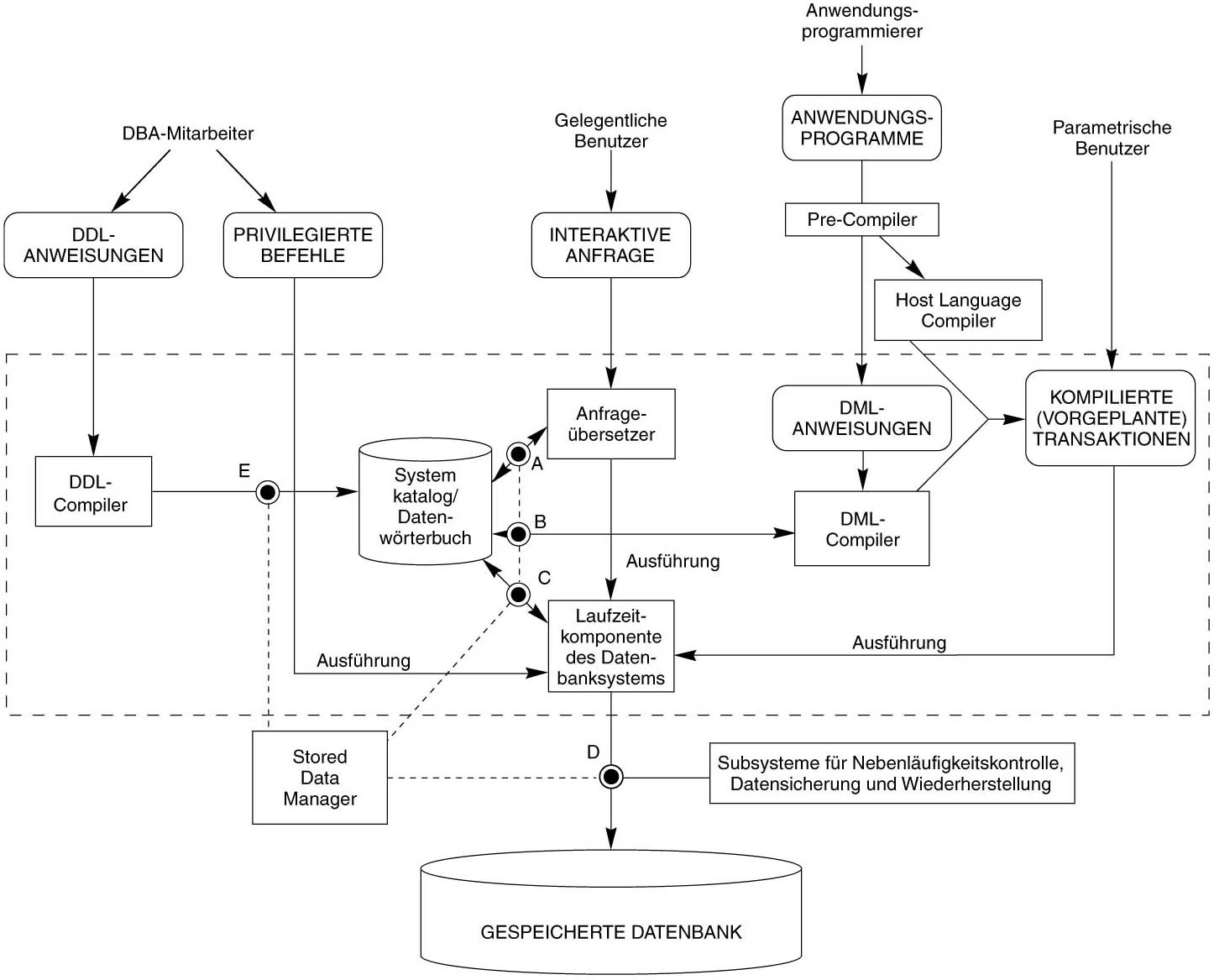 SQL
Erweiterte Systemumgebung
Zugriffe von
DB-Administratoren
Anwendungen
Nutzer*innen
Direkt auf DB 
Gelegentlich, interaktiv
Parametrisch
Vorgefertigte Anwendungsprogramme mit beschränktem Kommandovorrat (routinierte, wohldefinierte, formalisierte Befehle)
T. Braun - Datenbanken
113
[Speaker Notes: Typische Komponenten eines DBMS mit Umgebung

DBA: DB-Administrator
DB definieren
DB optimieren durch Änderungen der DB-Defintion mittels DDL/Privilegierte Befehle

DDL compiler 
Verarbeitet Schema-Definitionen in DDL und speichert die Beschreibung der Schemata (meta-data) im DBMS Katalog 

Katalog 
Beinhaltet Informationen über Namen und Größe von Dateien, Namen und Datentypen von Datenelementen, Speicherdetails für jede Datei, Mappinginformation zwischen Schemata, Constraints

Gelegentliche Benutzer
Stellen Anfragen über das interactive query Interface

Query-Compiler (+Optimizer)
Parsen und validieren der Anfrage bzgl Syntax, Dateinamen, …
Kompilieren in interne Anfragesprache
Optimierung: Rearrangieren, neuordnen von Operationen, Eliminieren von Redundanzen, richtige Algorithmen/Indices benutzen während Ausführung
Ausführbaren Code generieren

Anwendungsprogrammierer
Schreiben Programme in Sprachen wie Java, C, C++, gehen an Precompiler

Precompiler
Extrahiert DML Anweisungen, gehen an DML Compiler um Code für Datenbankzugriff zu kompilieren
Rest des Programms geht an den host language Compiler
Linking zwischen Code des Rests und dem DML Teil, wird zu einer kompilierten Transaktion

Kompilierte Transaktionen
Wiederholt ausgeführt durch parametrische Benutzer, die Parameter für die Transaktion bereitstellen
Jede Ausführung eigene Transaktion
Bsp: Geld abheben (Parameter: Kontonummer, Betrag)

Laufzeitkomponente
Ausführung von (1) privilegierten Befehlen, (2) ausführbaren Anfrageplänen, (3) kompilierte Transaktionen mit Parameters zur Laufzeit
Aktualisiert Statistiken im Katalog
Management von Buffers (mit Hilfe des Betriebssystems oder eigenes Modul)
Subsysteme für Nebenläufigkeitskontrolle, Datensicherung, Wiederherstellung

Stored Data Manager
Benutzt grundlegende Services des Betriebssystems um low-level input/output (read/write) Operationen zwischen Haupt- und Sekundärspeicher durchzuführen]
SQL
SQL Programmier-Methoden
Anwendungsprogramm
Anwendungsprogramm
Anwendungsprogramm
Anwendungsprogramm
API
SQL-Statements
SQL-Statements
Call-Level APIs
Schnittstellen, um aus der Host-Sprache DBs anzusprechen, z.B. SQL/CLI, ODBC, JDBC
Mappings
Programmierer sieht kein SQL mehr
Module
DBS
SQL-Statements
SQL-Statements
Direkter Aufruf
Von SQL an die DB
Embedded SQL
SQL wird in Host-Sprache eingebunden
Dynamic SQL
Zur Programmlaufzeit zusammengebaut
Module Language
SQL wird in Module ausgelagert, die von Host-Sprache aus angefragt werden
DBS
DBS
DBS
T. Braun - Datenbanken
114
SQL
Impedance Mismatch
Programmiesprache

integer, real, character,pointer,record structures,arrays, no sets
Problem: Datenzugriff unterscheidet sich zwischen SQL und anderen Programmiersprachen
SQL: mengenorientiert
Andere: verarbeiten einzelne Werte
➝ sog. impedance mismatch
Relationales Datenmodell wird von den meisten Programmiersprachen nicht unterstützt
relational data model,keine Pointer,keine Schleifen, Verzweigungen

SQL
T. Braun - Datenbanken
115
SQL
Embedded SQL: "Shared" Variablen
Transferieren Informationen zwischen Datenbank und Anwendungsprogramm
Werden in einem DECLARE Abschnitt deklariert:
Inhalt des Abschnitts hängt von Programmiersprache ab
Können im SQL-Statement statt einer Konstante verwendet werden
Variablen-Name wird mit Doppelpunkt gekennzeichnet
Spezielle Variable SQLSTATE enthält Fehlercodes
'00000': no error condition, '02000': no tuple found
exec sql begin declare section;	{ Declaration }exec sql end declare section;
Teil der offiziellen SQL-Grammatik
T. Braun - Datenbanken
116
SQL
Shared Variable mit INSERT
Um Daten in die DB über bzw. aus der DB in die Variablen zu bekommen, EXEC SQL mit INSERT bzw. SELECT kombinieren
exec sql insert into TableName(AttrList) 
values (VarListColonPrepended)
exec sql select into VarListColonPrepended 
from TableName;
void setParts() {	exec sql begin declare section;		char part[4], project[4], version[10], description[50]; 		char sqlstate[6];	exec sql end declare section;
	/* request part, project, version, description */
	exec sql insert into parts(partno, version, projectno, part_description)			values (:part, :version, :project, :description);}
T. Braun - Datenbanken
117
SQL
int getNumProjects(int minBudget) {	exec sql begin declare section;		int num, budget;		char sqlstate[6];	exec sql end declare section;   budget := minBudget;	exec sql	select count(*)				into :num				from projects				where budget >= :budget;	/* check that SQLSTATE has all 0's	*/	/* and if so print the value of num	*/
	if sqlstate == ‘00000’:
		return num;
	else
		return -1:}
Beispiel: Single-Row SELECT Statements
T. Braun - Datenbanken
118
SQL
Cursor
Konzept, um durch Ergebnismenge zu navigieren
4 Schritte, um einen Cursor zu nutzen:
Cursor Deklaration: exec sql declare <cursor> cursor for <query>
<cursor> : Name des Cursor; <query> : SQL-Ausdruck
Cursor Initialisierung: exec sql open <cursor>
Initialisiert den Cursor vor dem ersten Tupel, Anfrage wird ausgeführt
Tupel holen: exec sql fetch from <cursor> into <variables>
Holt das nächste Tupel und schreibt es in die <variables>
kann mehrfach ausgeführt werden
wenn keine Tupel mehr da sind: SQLSTATE = '02000'.
Cursor schließen: exec sql close <cursor>
T. Braun - Datenbanken
119
SQL
void getAllProjects() {	exec sql begin declare section;		char project[4], description[50];		char SQLSTATE[6];	exec sql end declare section;	exec sql declare execCursor cursor for		select projectno, description		from projects;	exec sql open execCursor;	while (1) {		exec sql fetch from execCursor
			into :project, :description;		if (!(strcmp(SQLSTATE, "02000")) break;
		printf("projectno: %s, description: %s", 
				project, description);	}	exec sql close execCursor;}
Beispiel: Cursor
T. Braun - Datenbanken
120
SQL
SQLJ (deprecated)
Standard für statische SQL-Statements in Javaprogrammen
Wurde von einer informellen Gruppe von Firmen definiert (IBM, Informix, Microsoft, Oracle, Sun, Sybase, ...)
Besteht aus drei Teilen:
Part 0: Embedded SQL in Java
Part 1: SQL Routines using Java
Part 2: SQL Types using Java
Wurde teilweise in den SQL-Standard übernommen
Part 0: SQL - Part 10: Object Language Bindings (SQL/OLB)
(J. Melton, A. Eisenberg: Understanding SQL and Java Together, 2000)
T. Braun - Datenbanken
121
(ISI/IEC 9075:1999, Information Technology - Database languages - SQL - Part 10: Object Language Bindings (SQL/OLB))
SQL
Dynamic SQL
Standard für Anwendungsprogramme, die SQL-Statements zur Laufzeit erstellen und absenden
Es ist also der DB vorab unbekannt …
Ob ein Statement Daten holen oder speichern will
Wie viele Variablen benutzt werden, und welchen Typ sie haben
Eigenschaften der SQL-Statements durch Deskriptor beschreibbar
Zwei Möglichkeiten:
Execute Immediate: 
Statement wird direkt ausgeführt
Prepare and Execute: 
Das gleiche Statement wird mehrfach ausgeführt (mit verschiedenen Parametern)
Zwischenergebnisse der Vorbereitung werden behalten (z.B. Ausführungsplan)
T. Braun - Datenbanken
122
(J. Melton, A. R. Simon: SQL:1999 Understanding Relational Language Components, 2002)
SQL
Dynamic SQL: Beispiel
/* execute statement only once */ exec sql execute immediate "UPDATE projects 								 SET budget = 10 000 000								 WHERE projectno = 'PJ47'";/* prepare and execute statement */dynstmt = "DYN1";temp = "UPDATE projects 			SET budget = 1 000 000			WHERE projectno = ?";exec sql prepare :dynstmt from :temp;prjno = "PJ47";exec sql execute :dynstmt using :prjno;
T. Braun - Datenbanken
123
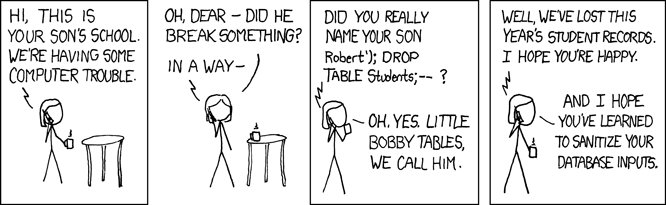 SQL
Nachteile der Dynamik: SQL Code Injection
create procedure search_orders 	
	@custid   nchar(5)  = null,
	@shipname nvarchar(40) = null as
declare @sql nvarchar(4000)

select @sql =	' SELECT * ‘ +
		' FROM dbo.Orders WHERE 1 = 1 ‘

if @custid is not null
	select @sql = @sql + 
		' AND CustomerID LIKE ''' + @custid + '’’‘
if @shipname is not null
   	select @sql = @sql + 
		' AND ShipName LIKE ''' + @shipname + '''‘
exec(@sql)
Enter shipname:
Sea Lion

exec(
select * from dbo.Orders 
where 1 = 1 and ShipName like ‘Sea Lion’
)
Enter shipname:
`;drop table orders;

exec(
select * from dbo.Orders 
where 1 = 1 and ShipName like ‘’; drop table ORDERS;
)
T. Braun - Datenbanken
124
SQL
Module Language
Anwendungsprogramm und SQL-Statements werden getrennt
Modul enthält Methoden und Deklarationen von Cursorn und temporären Tabellen, wird in einer Datenbank gespeichert
Anwendung kann die Methoden des Moduls aufrufen
Sog. Linker kombiniert SQL Statements und Anwendungsprogramm
Beispiel rechts
module projects_module	names are ascii    language C	schema user_schema authorization userprocedure num_projects	( 	:budget		integer,		:num 			integer, sqlstate )	select	count(*)	into		:num	from		projects	where		budget >= :budget;...
T. Braun - Datenbanken
125
(J. Melton, A. R. Simon: SQL:1999 Understanding Relational Language Components, 2002)
[Speaker Notes: NAMES ARE: character set that is used within the module
LANGUAGE: tell the compiler how to build the calling sequence for the procedures in the module
SCHEMA: default schema that is used for access to objects (tables, views, …)
AUTHORIZATION: name that is used to control access to objects

Parameter type of procedures is determined by the usage:
input parameters
output parameters
input/output parameters
input nor output parameters]
SQL
Call-Level APIs
ODBC (Open Database Connectivity)
Basiert auf informellem DBMS-Hersteller-Standard aus 1992
Microsoft adaptiert die Schnittstelle und nennt es ODBC
SQL/CLI
Formales Konsortium (SQL Access Group) übernimmt die Entwicklung, nennt es CLI (Call-Level Interface)
Ergebnis wurde als Teil des SQL-92 Standards 1995 veröffentlicht, ist Teil 3 von SQL:1999
ODBC ist SQL/CLI sehr ähnlich
JDBC (Java Database Connectivity)
Schnittstelle speziell für Java Anwendungen
JDBC wurde durch allgemeine APIs wie ODBC und SQL/CLI stark beeinflusst
T. Braun - Datenbanken
126
(J. Melton, A. R. Simon: SQL:1999 Understanding Relational Language Components, 2002)
SQL
class Employee {
	public static void main (String args []) throws SQLException { 		// Load the Oracle JDBC driver
   		DriverManager.registerDriver(new oracle.jdbc.driver.OracleDriver());
		Connection conn = DriverManager.getConnection 			("jdbc:oracle:thin:" + "@cip-s.kbs.uni-hannover.de:1521:dbs1", 					"scott", "tiger9i");
		Statement stmt = conn.createStatement();
		// Select the ENAME column from the EMP table
		ResultSet rset = stmt.executeQuery("select ENAME from EMP");
	   // Iterate through the result and print the employee names
		while (rset.next())
			System.out.println(rset.getString(1));
		rset.close();
	stmt.close();
		conn.close();   
	}
}
Beispiel: JDBC
T. Braun - Datenbanken
127
SQL
Object-relational Mappings (ORM)
Ziel:
Persistierung in objektorientierter Anwendung
Framework verbirgt SQL vor Entwickler
Mapping: OO-Datenobjekte ➝ Datenbankschemata und passende SQL-Statements
User Interface
ui event
data xfer object
Application Logic
CRUD request
domain object
Domain Objects
Data Access Object (DAO)
ORM API
domain object
Other Services
O-R Mapping Framework
Java Anwendung
ResultSet, etc.
JDBC API
object
Foundation Classes
JDBC
SQL
ResultSet, etc.
Datenbank
Database Schema
Database
T. Braun - Datenbanken
128
SQL
Zwischenzusammenfassung
Views
Abgeleitete Relation
Rechtevergabe
GRANT, REVOKE
Programmiermethoden
Direkter Aufruf: Von SQL an die Datenbank
Embedded SQL: SQL wird in die Host-Sprache eingebunden
Dynamic SQL: Wird zur Programmlaufzeit zusammengebaut
Module Language: SQL wird in Module ausgelagert, die von Host-Sprache aus angefragt werden
Call-Level APIs: Schnittstellen, um aus der Host-Sprache Datenbanken anzusprechen
Mappings: Verbergen SQL vor Programmierer
T. Braun - Datenbanken
129
SQL
Überblick: 5. Structured Query Language (SQL)
Datendefinition (SQL als DDL)
Schema, Tabellen, Datentypen, Constraints definieren
Strukturelle Änderungen mittels drop, alter
Datenmanipulation (SQL als DML)
Anfragen
Datenänderungen
Und der Rest
Sichten (SQL als VDL) 
Rechtevergabe (SQL als DCL)
Programmiermethoden
➝ Anfragenverarbeitung
T. Braun - Datenbanken
130
[Speaker Notes: Kompetenzen
SQL-Anfragen verstehen
SQL-Anfragen schreiben
Nutzungsrechte verwalten
Sichten definieren können
SQL-Injektion verstehen (⇢PSI-IntroSP: verhindern davon)
Die Rolle einer DB-Abstraction-Layer in einer Software verstehen
Wiederholt:
Mengenorientierte Verarbeitung verstehen und anwenden]